What can Liverpool’s       buildings tell us about the city's links to the British Empire?
A lesson to recap and reflect on the trail: ‘We Need to Walk About Empire’.A resource created by Liverpool Hope and Liverpool John Moores, in partnership with the International Slavery Museum, Liverpool
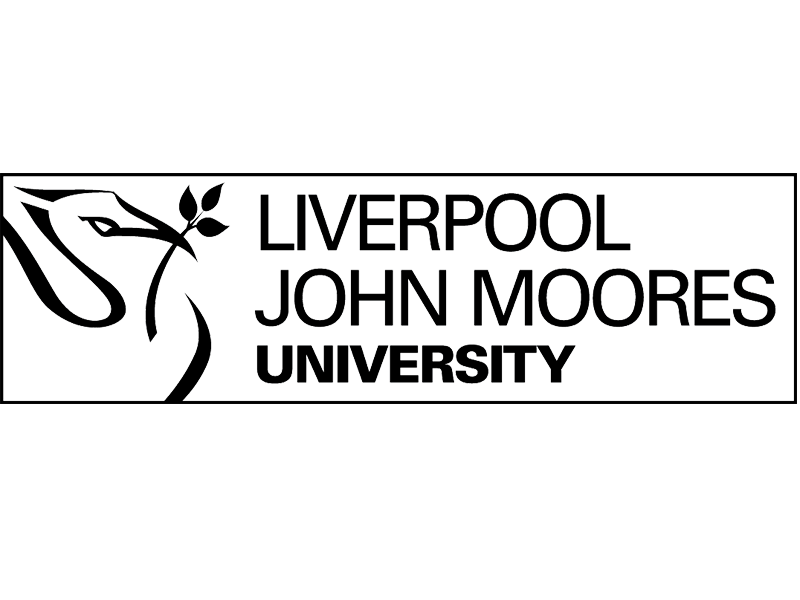 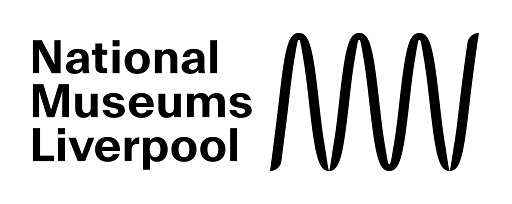 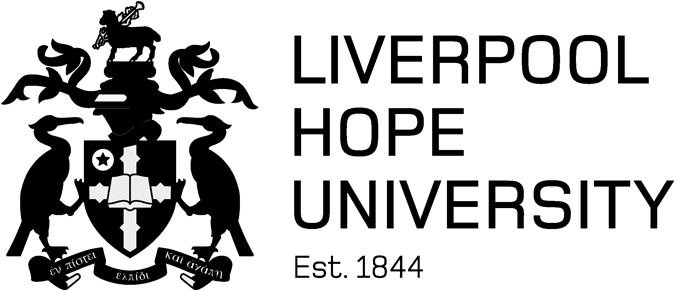 [Speaker Notes: Drawings courtesy of Bears Get Crafty]
How to use this PPT
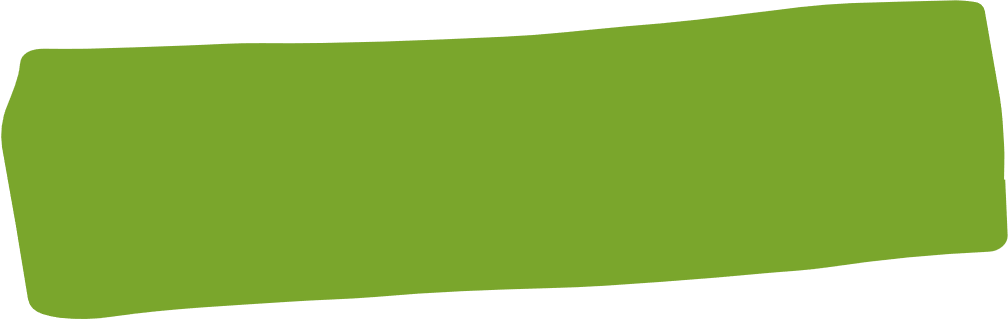 Accompanying Resources
Information for Teachers
History Trail: 'We Need to Walk About Empire'
Teachers’ trail script
Trail map & worksheet
Post Trail Recap and Reflect PPT
Post Trail  Suggested Activities PPT 
Post trail supporting resources:
We Need to Walk About Empire StoryMap
Buildings: Colour, cut & build Activity Sheet
This PowerPoint is part of the learning resource: ‘What can Liverpool's buildings tell us about the city's links to the British Empire?’.  We envisage that teachers will use this PPT, after they have taken pupils on the history trail: ’We Need to Walk About Empire’. 

This PPT can be used to revisit the ideas, concepts and information considered on the trail and to support pupils in drawing conclusions about the main enquiry question above.
Please refer to the ‘Information for Teachers’ document before using this PPT and the other resources provided.
What can Liverpool's buildings tell us about the city's links with the British Empire?
History,
Key Stage 2: History
To allow pupils to revisit their knowledge and understanding of the concept of empire and the British Empire.​
  To support pupils to look back on their experience of going on the ‘We Need to Walk About Empire’ trail, in order to:​

Develop their knowledge and understanding of Liverpool's links to the British Empire.​
Make judgements about what Liverpool's buildings tell them about the city's links with the British Empire.​

​
​
​
Let’s talk about empire
What do we know about empires?
Let’s talk about empire
What do we know about the British Empire?
What do we know about Liverpool and the British Empire?
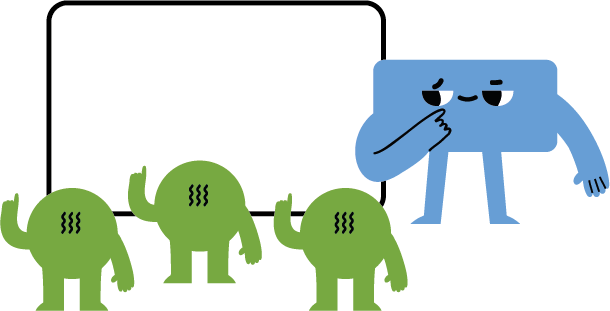 Class discussion
What can you remember about the ‘We Need to Walk About Empire’ history trail?
Think
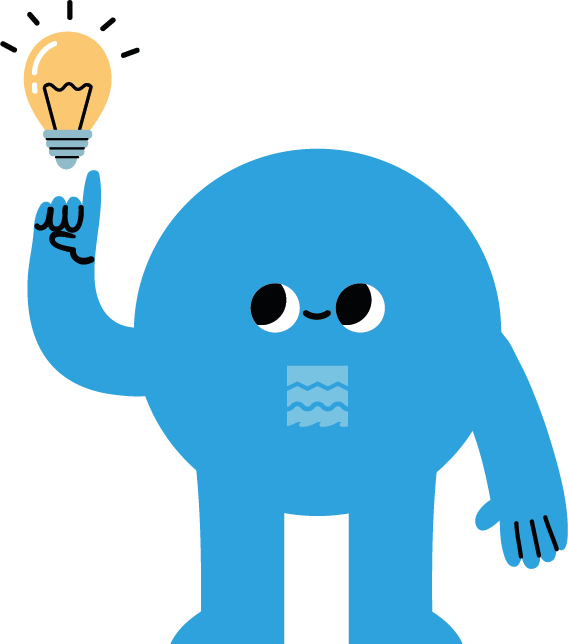 We recently went on a history trail around Liverpool’s waterfront area, on the banks of the River Mersey. Can you remember the names of the buildings and sites we visited?
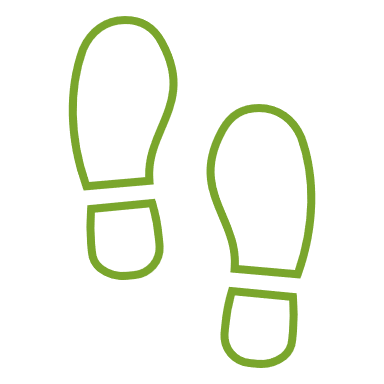 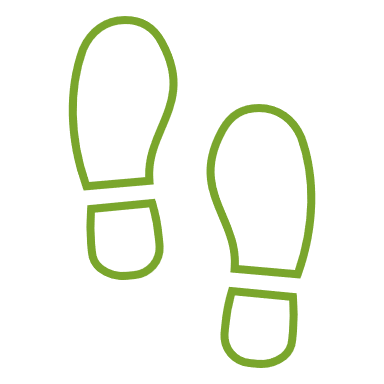 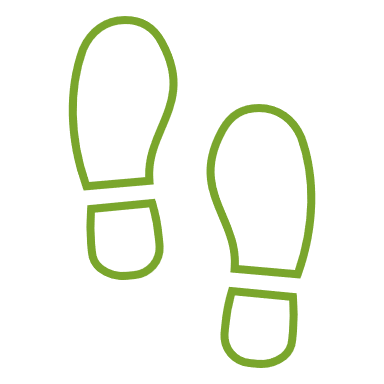 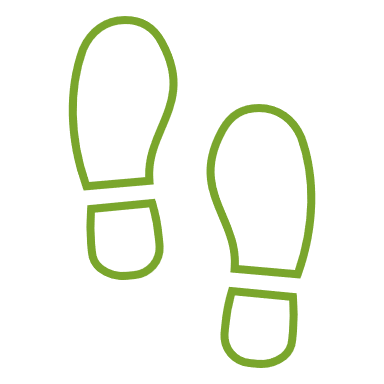 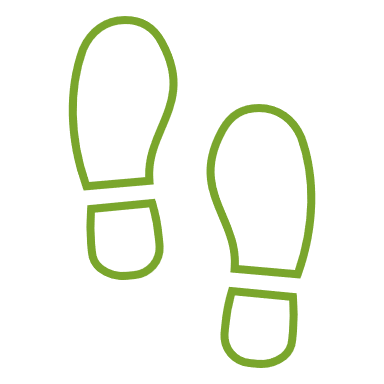 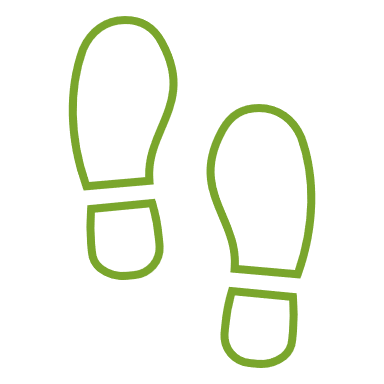 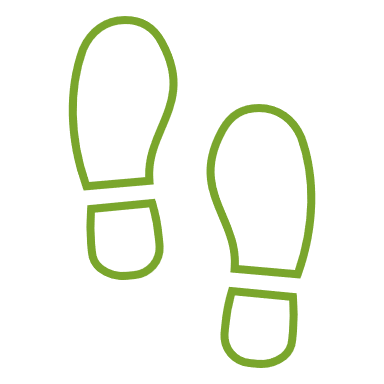 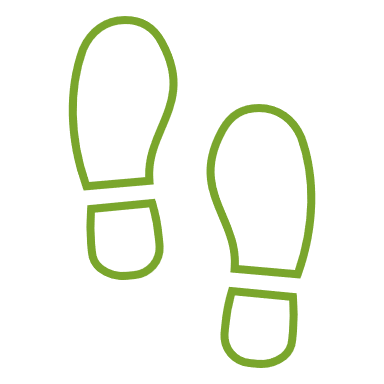 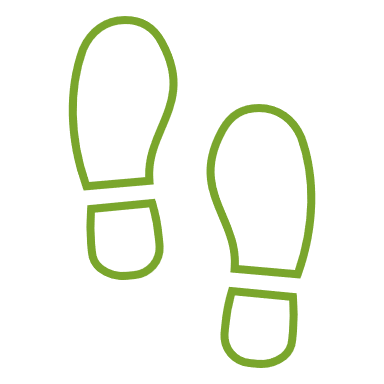 Port of Liverpool Building
The Albert Dock
Church of Our Lady and St Nicholas
[Speaker Notes: Albert Dock Image: Historic England Archive
Port of Liverpool: Image courtesy of Jake Madgewick 2023
Church of Our Lady: Image courtesy of Jake Madgewick 2023]
What can you remember about the “We Need To Walk About Empire” history trail? (2)
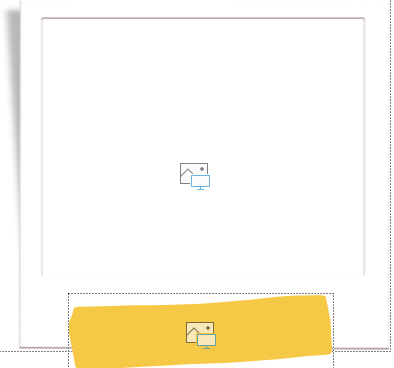 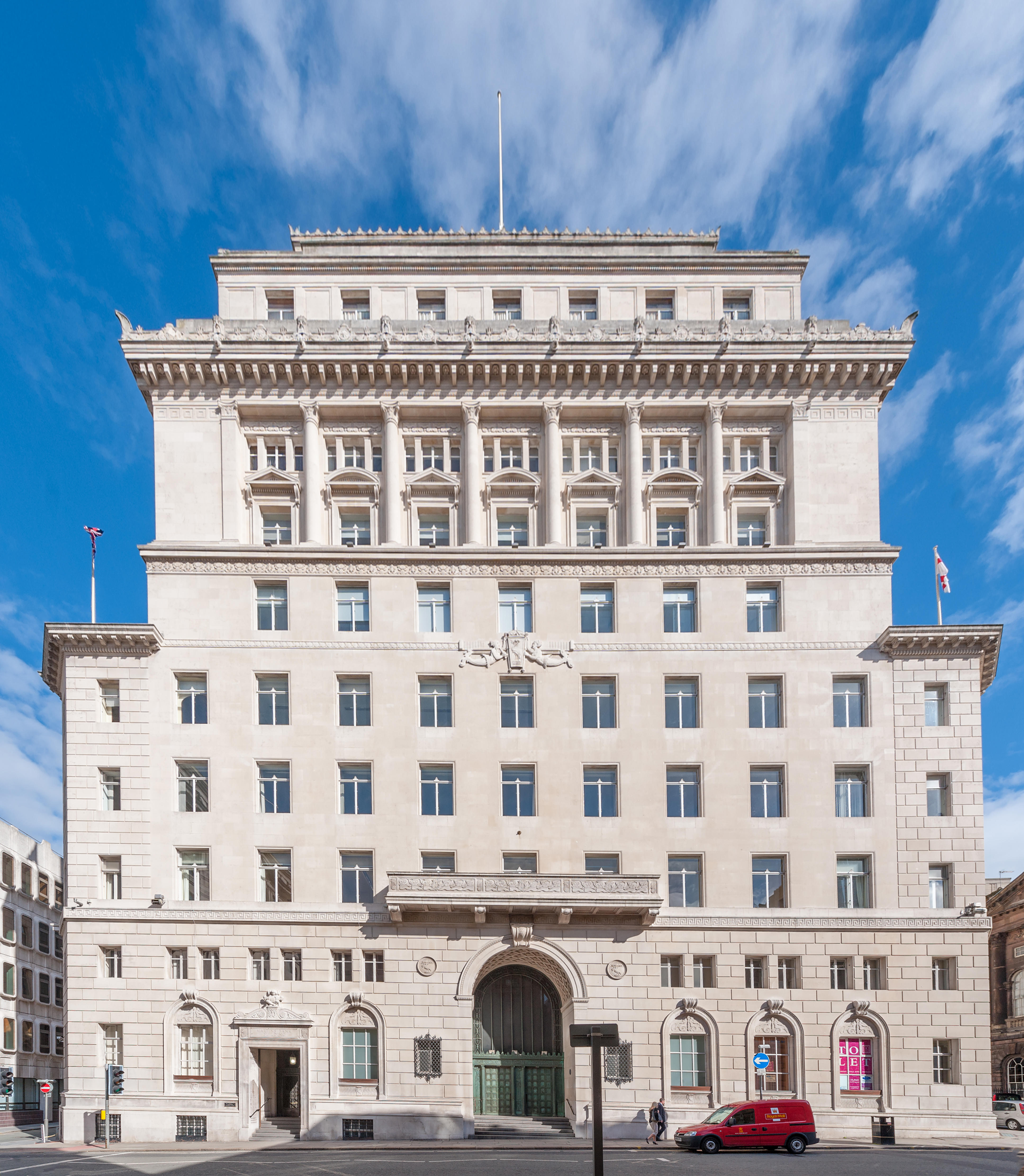 Think
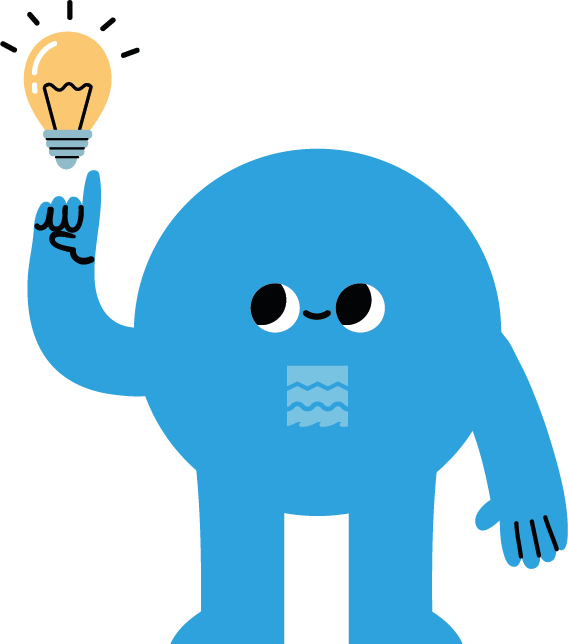 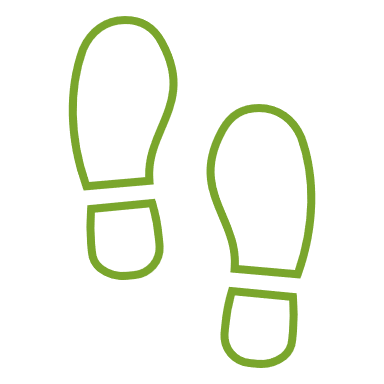 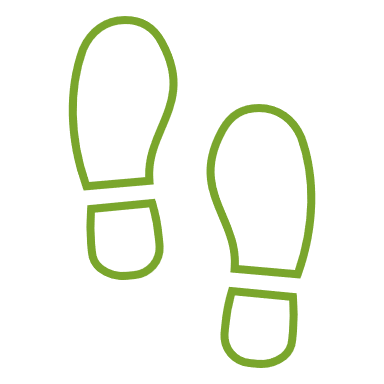 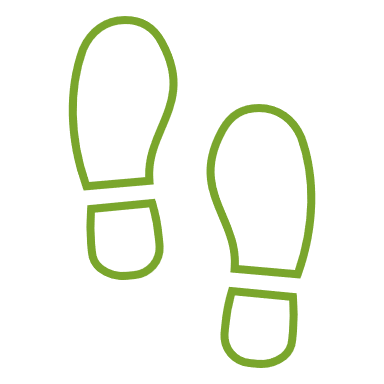 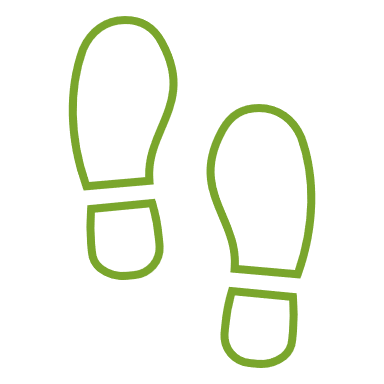 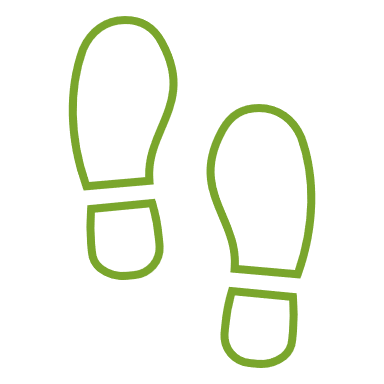 Liverpool Town Hall
Water Street and the Martins Bank
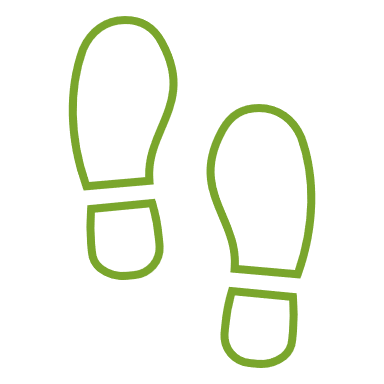 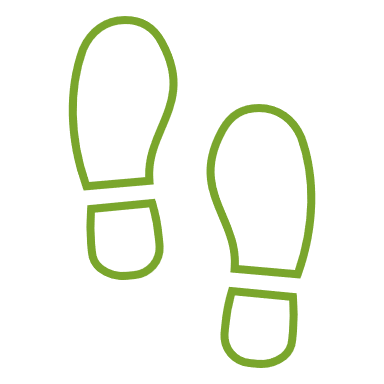 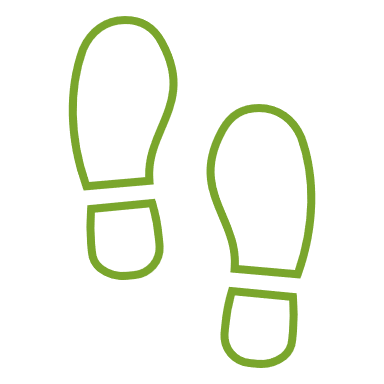 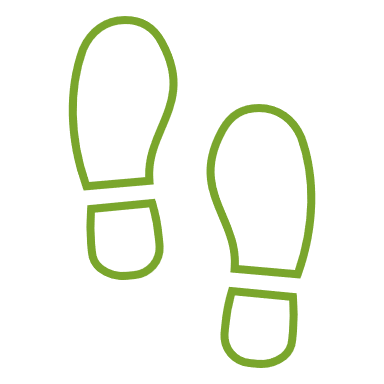 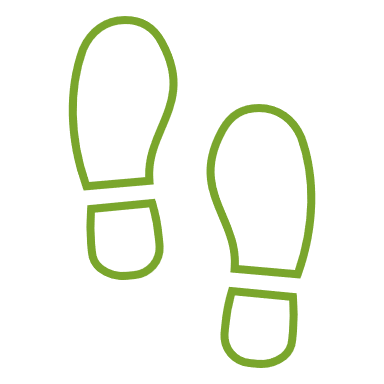 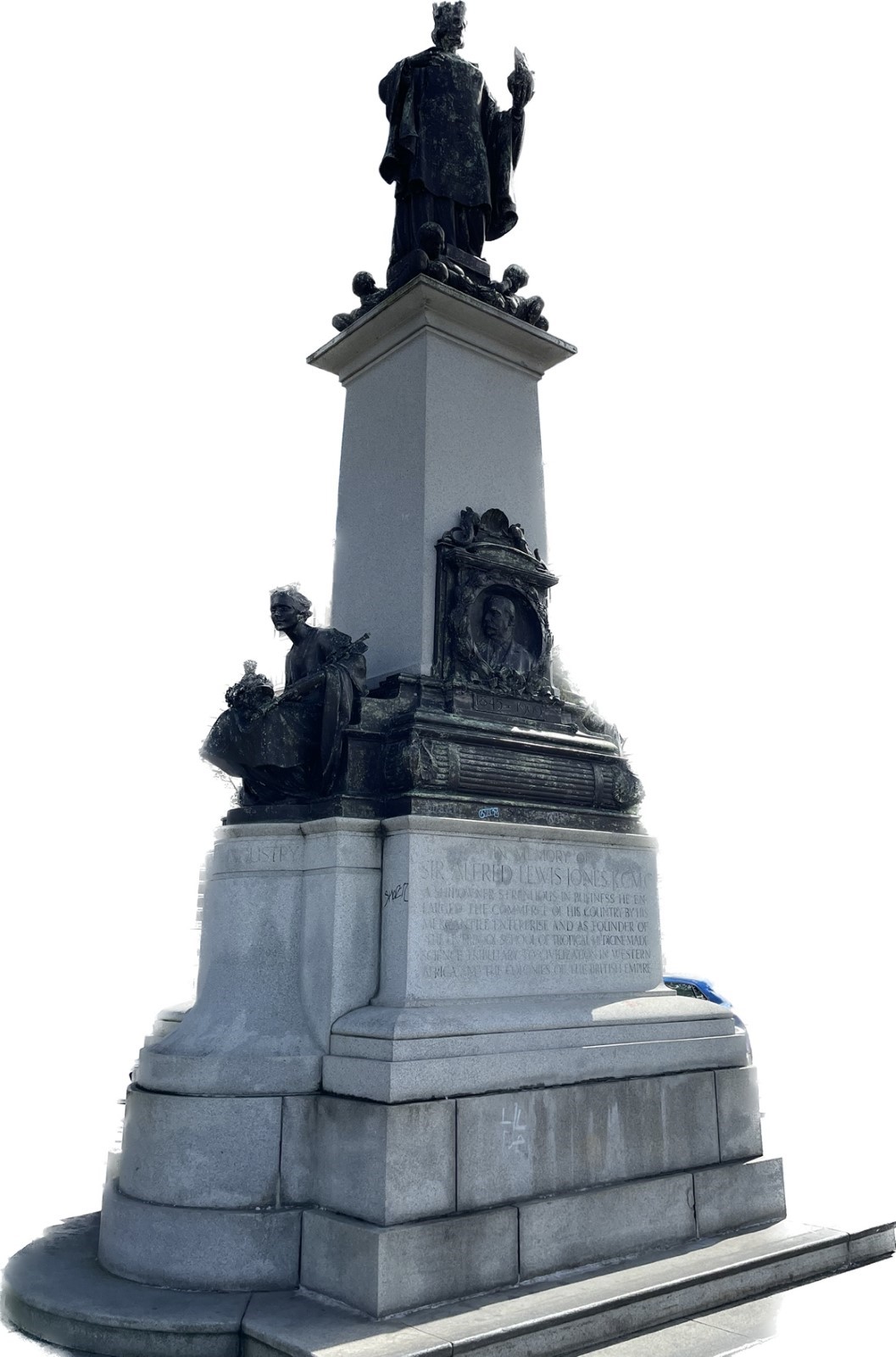 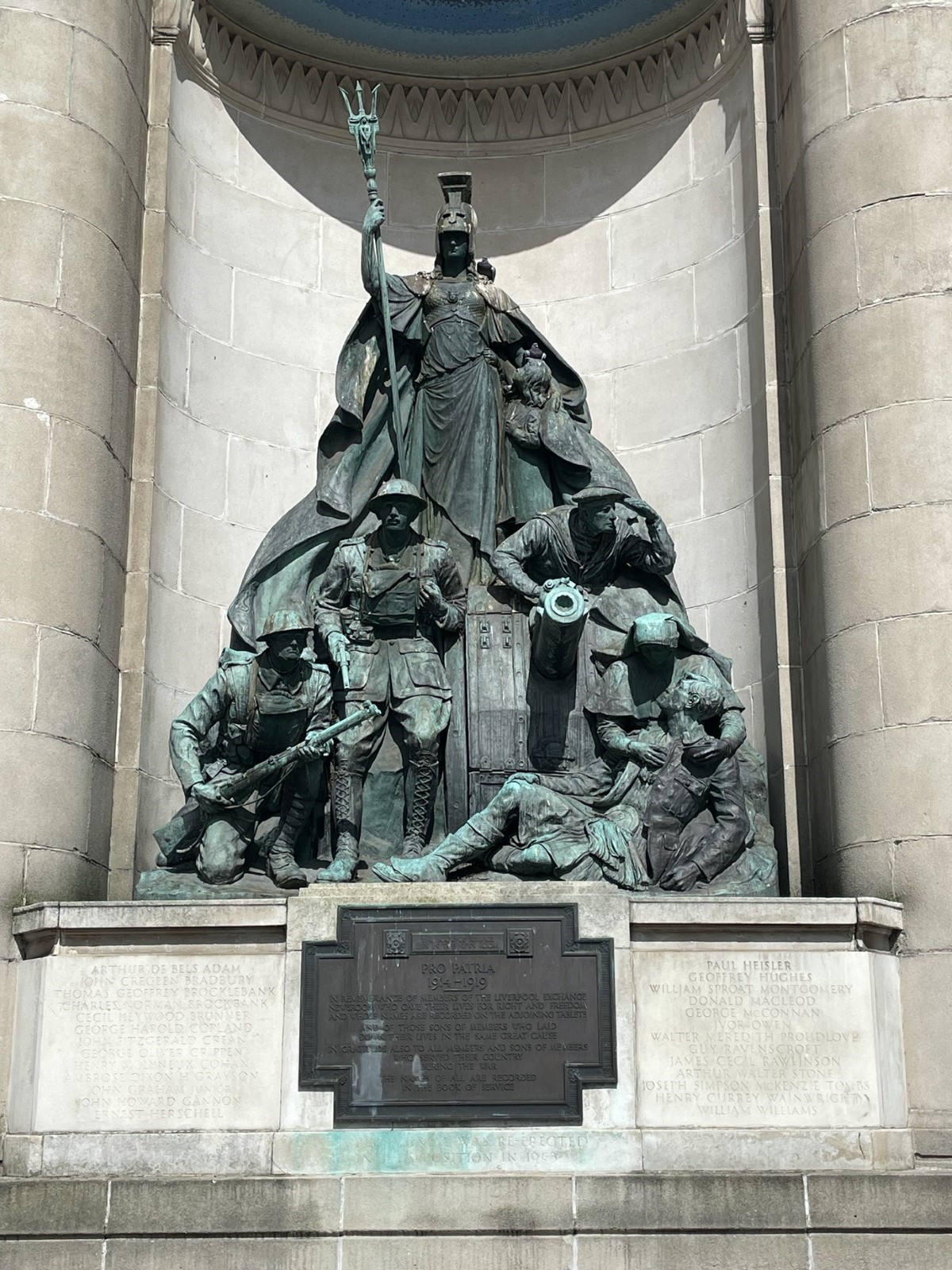 Can you remember the names of the buildings and sites we visited?
Exchange Flags Square and World War One Memorial
Alfred Lewis Jones Memorial
[Speaker Notes: Liverpool Town Hall: Image courtesy of Jake Madgewick 2023
War Memorial: Image courtesy of Jake Madgewick 2023
St Martin’s Bank: Copyright Alamy RX3CAD
Alfred Lewis Jones: Image courtesy of Jake Madgewick 2023]
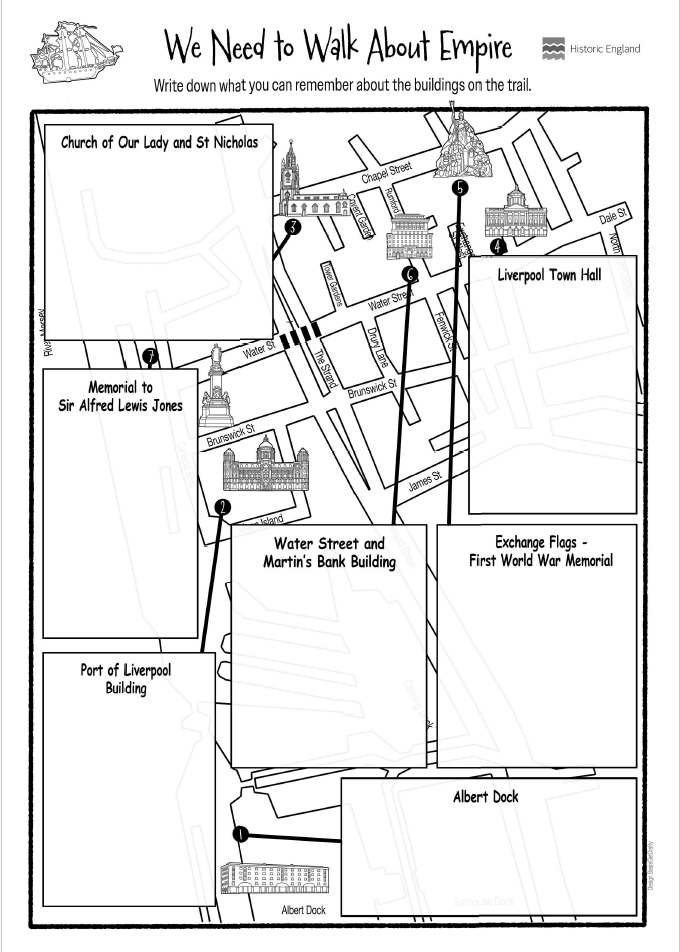 What can you remember about the ‘We Need To Walk About Empire’ history trail? (3)
Complete this worksheet by writing down as much as you can remember about each site on the trail
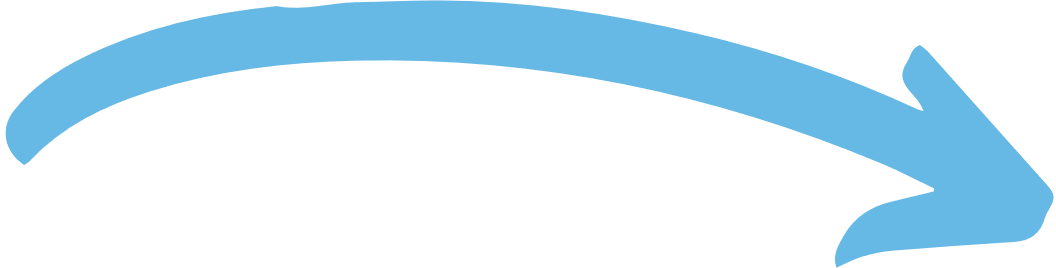 Write
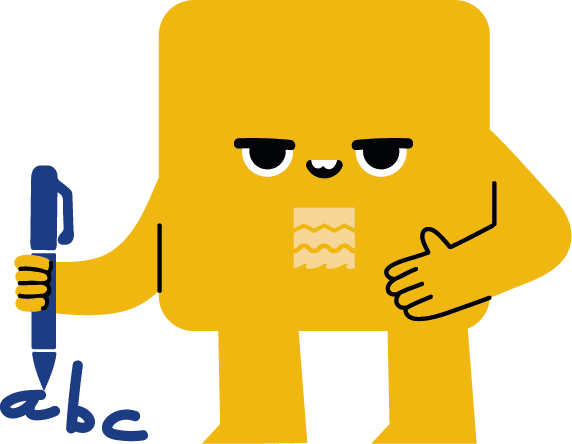 Worksheet: We Need to Walk About Empire
[Speaker Notes: Map courtesy of Bears Get Crafty]
We need to walk about Empire worksheet
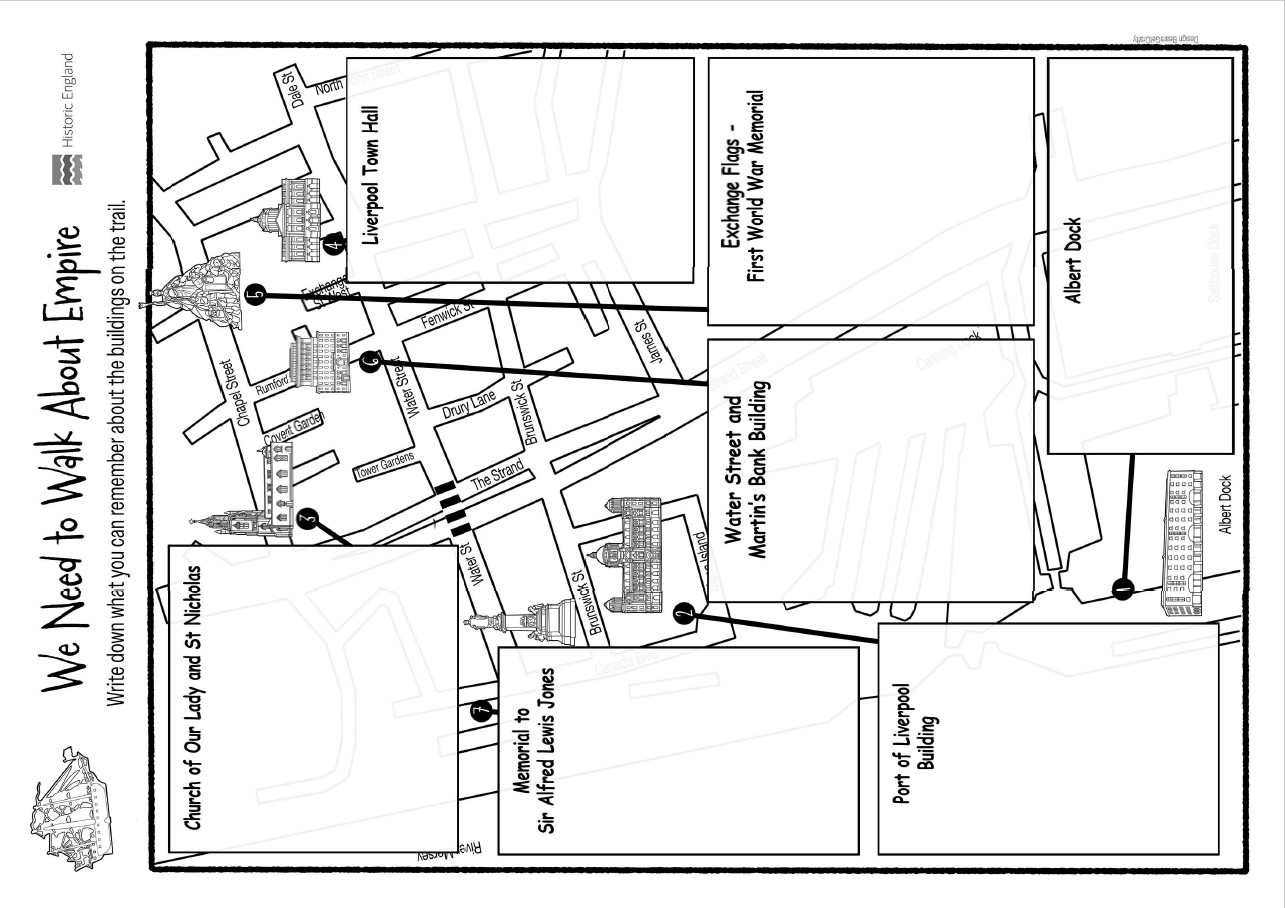 [Speaker Notes: Map courtesy of Bears Get Crafty]
We Need to Walk About Empire, StoryMap
Look
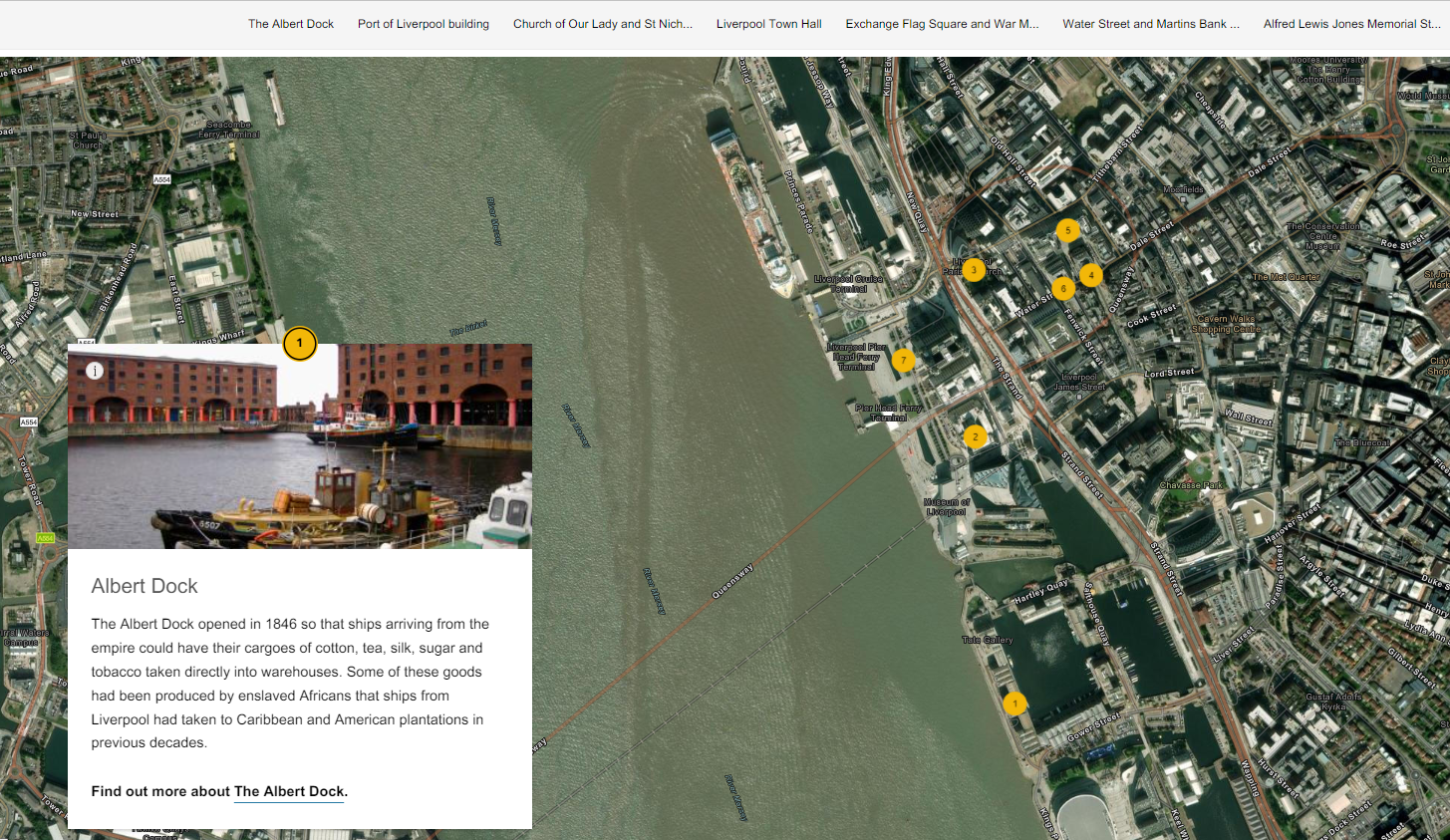 Explore the StoryMap ‘We Need to Walk About Empire’.

Add any extra information to your worksheet.
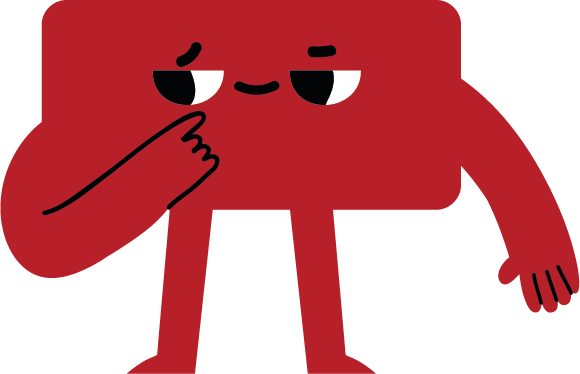 ‘We Need to Walk About Empire’ StoryMap
Have a look at the additional images of each site on the StoryMap. Do they help you to understand the site even better?
What can Liverpool's buildings tell us about the city's link with the British Empire?
Explain
When we went on the trail ‘We Need to Walk About Empire’, we found out that Liverpool’s growth and development was heavily linked to the growth of the British Empire.  Liverpool’s links with empire can be seen in the buildings, monuments and sites on the trail, and in turn, these sites provide lots of information about the British Empire. 

.
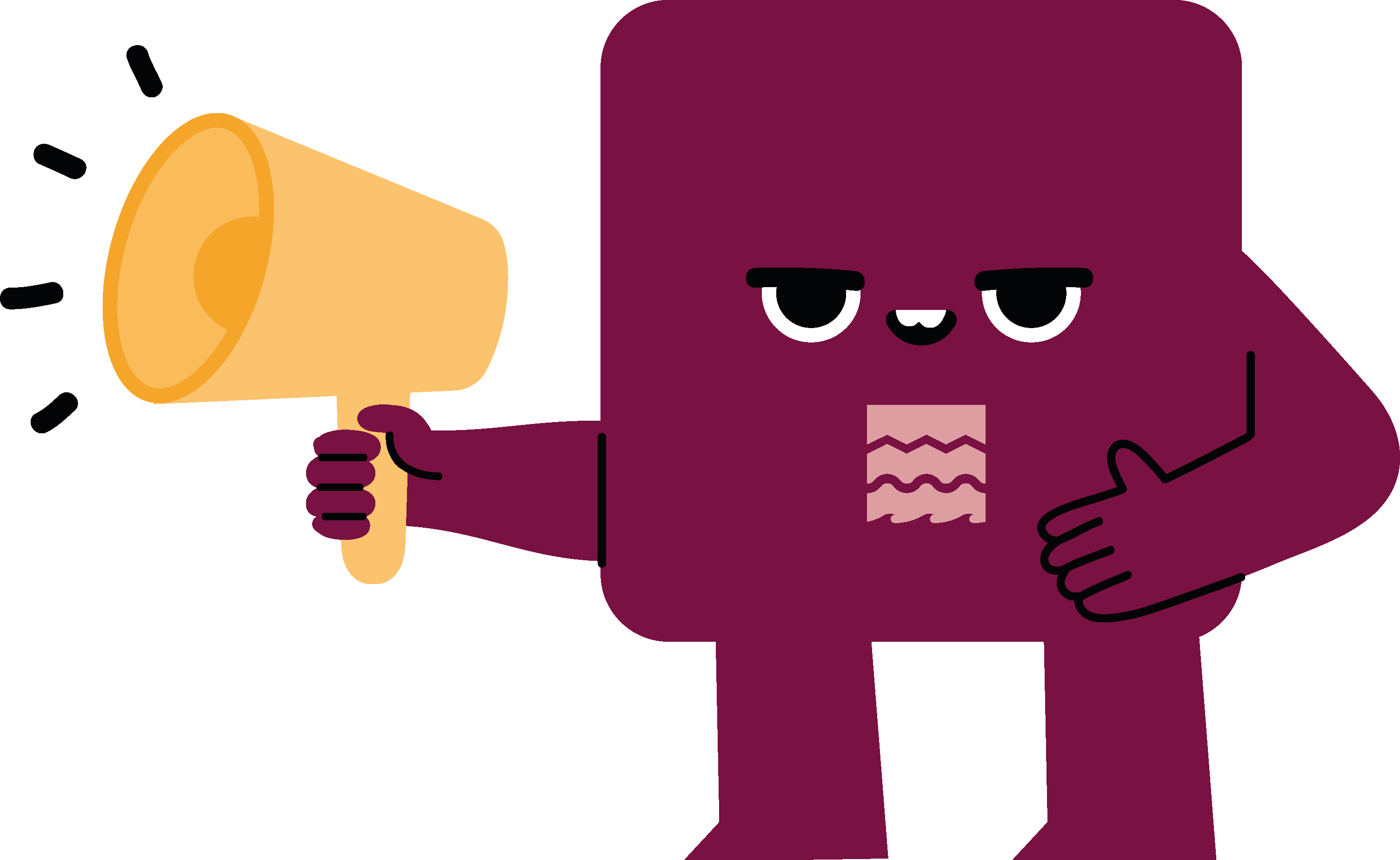 Complete the table shown on the next slide (you will be given a copy), to record some notes and ideas about what each building on the trail can tell us about the British Empire
What can Liverpool's buildings tell us about the city's links with the British Empire?
Trade
Feelings
Migration
What can Liverpool’s buildings tell us about the city's links with the British Empire?
Money and wealth
Exploitation
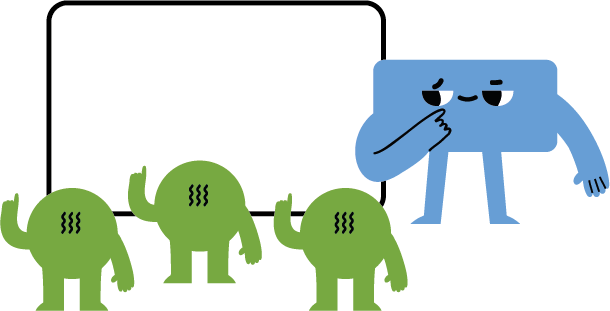 People
Class discussion
Places
Power
Summary Task: What can Liverpool's buildings tell us about the city's link with the British Empire?
You have been asked to design an exhibition for the Liverpool’s Merseyside Maritime Museum, the home of the International Slavery Museum.
The exhibition should provide information to young people about what Liverpool’s buildings tell us about the city's link with the British Empire. 

Cut out and make the models of each of the different sites you visited on the trail.  (‘Buildings Cut and Build’ document)
For each one write an information panel explaining how and why this building links to the British Empire.
Imagine
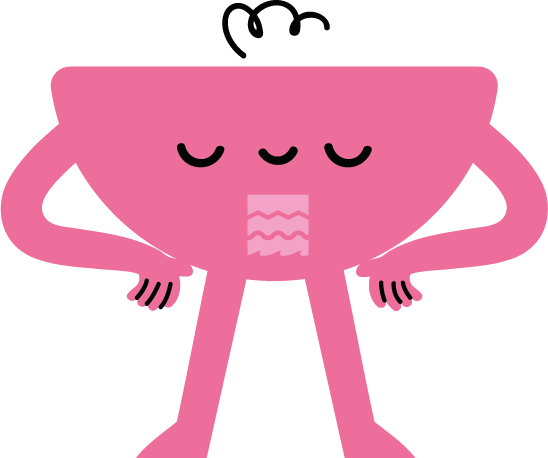 [Speaker Notes: Image courtesy of International Slavery Museum. National Museums Liverpool.]
Reflection
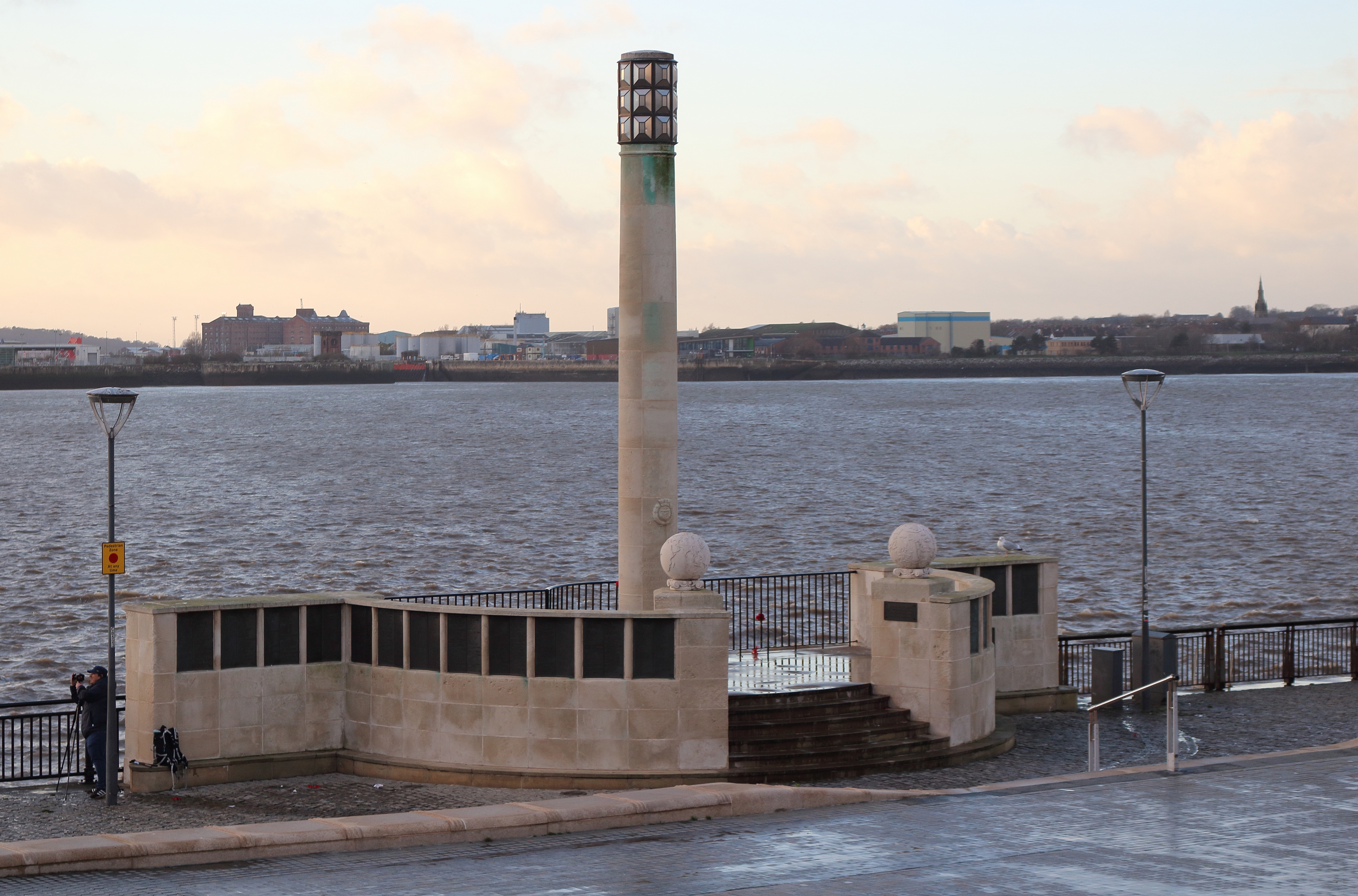 Design a memorial to reflect Liverpool's links to the British Empire.

Your memorial might focus on one aspect of your learning, or your learning from the trail as a whole.
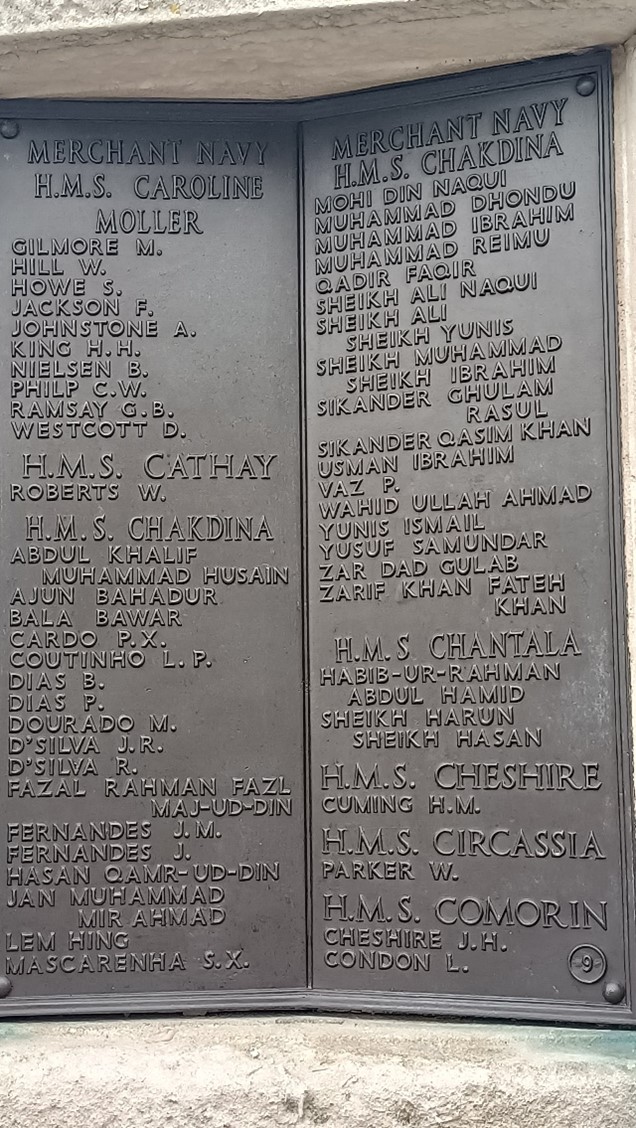 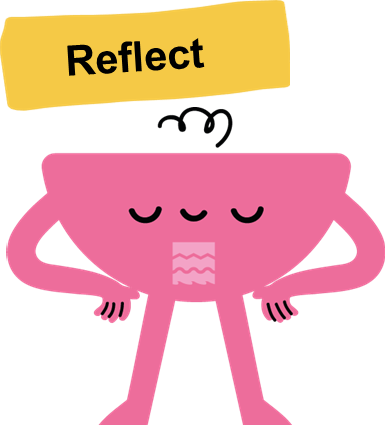 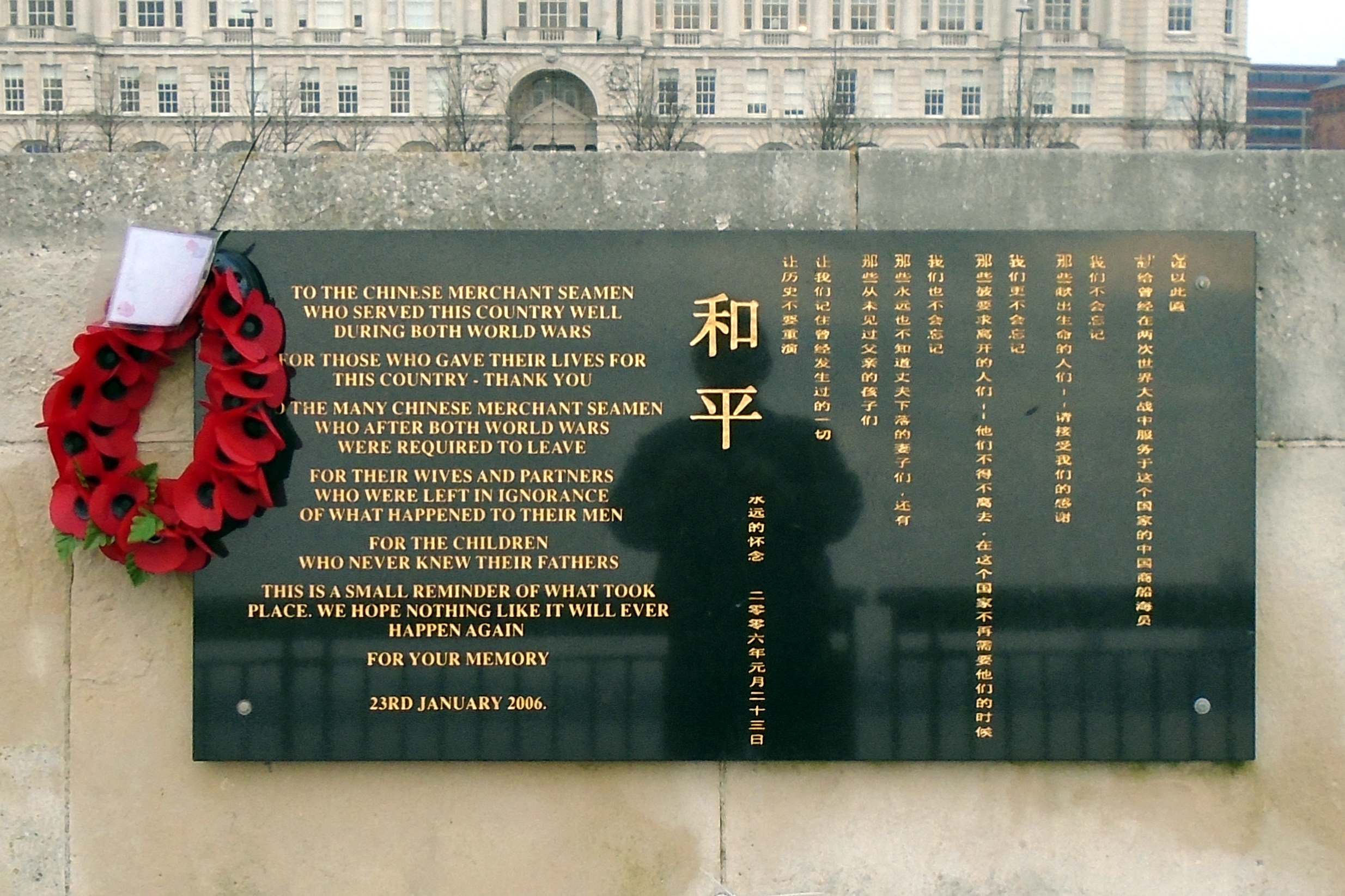 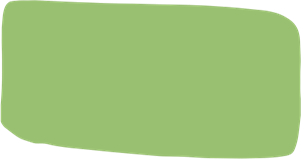 Find out about the Naval Memorial (above) and the memorial to Chinese Seafarers, both of which are also on Liverpool's waterfront. Do they provide inspiration for the design and/or subject of your memorial?
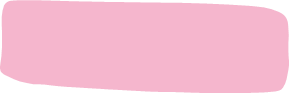 How would you respectfully remember some of the people and/or places involved?​
[Speaker Notes: Naval memorial By By Phil Nash from Wikimedia Commons CC BY-SA 4.0 & GFDLViews, Attribution, https://commons.wikimedia.org/w/index.php?curid=75120314
Naval memorial names – Courtesy of International Slavery Museum
Chinese seafarers By Phil Nash from Wikimedia Commons CC BY-SA 4.0 & GFDLViews, Attribution, https://commons.wikimedia.org/w/index.php?curid=90092224

Naval Memorial features names of the merchant navy who died in active service during World War One. This includes seafarers with names that are identifiably of non-European heritage (e.g. Arab, Indian, Chinese). 
The memorial to Chinese seafarers  commemorates those who were forcibly repatriated from Britain after World War Two. 
The following websites may be helpful:
https://www.cwgc.org/visit-us/find-cemeteries-memorials/cemetery-details/2048704/liverpool-naval-memorial/
https://www.iwm.org.uk/memorials/item/memorial/62862
It is also worth doing your own research using the internet and the library as many other resources are available.]